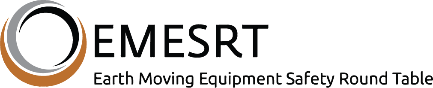 Vehicle Interaction Control Improvement Project  
Vehicle Interaction Knowledge Hub Resource - Story Board Series
Scenario 4: T Intersections Light Vehicle Perspective 
Version October 2020
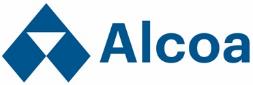 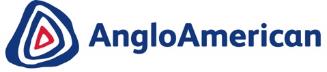 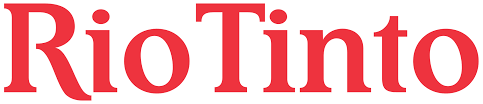 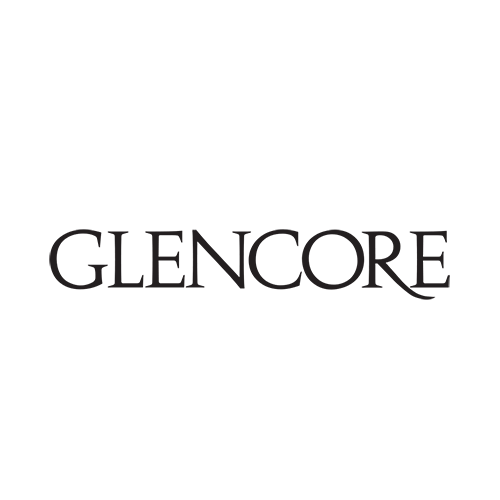 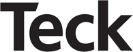 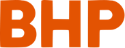 Adapting and Using EMESRT Story Boards
What are they? 
The Story Board approach was developed by an EMESRT Member Company to assist with the specification and installation of Proximity Detection Systems (PDS) on mobile equipment at surface mines
They provide a visual and dynamic reference for equipment operators, PDS suppliers VI Control Improvement project managers as they implement VI intervention controls (EMESRT Levels 8–9)
How can I use them?
Review each Story Board in presentation mode
As required, adapt the resource to your circumstances 
Use the Story Boards as a resource during Phase 4 - New Technology Implementation
T-Intersections – LV Perspective
Local Object (LO) Light Vehicle (LV) approaches intersection
When the body of the LO (LV) enters the geo-fenced intersection (30m from intersection) the CAS will scan for other CAS units in that intersection
If intersection becomes occupied by any other vehicle whilst the LO (LV) is in the intersection the following will occur
Screen will brighten in LO and ROs
Verbal prompt “Intersection Occupied” will only trigger in LV designated vehicles not in HV’s
If the LO (HV or LV) becomes the only vehicle inside the geo-fenced intersection or departs the geo-fenced intersection the screen will then dim
Audible should trigger once only per entry into geofence
Not applicable for dozers, drills or tracked loading units
30m
30m
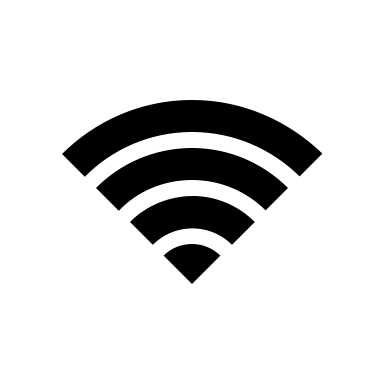 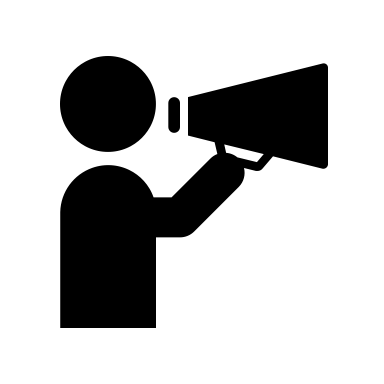 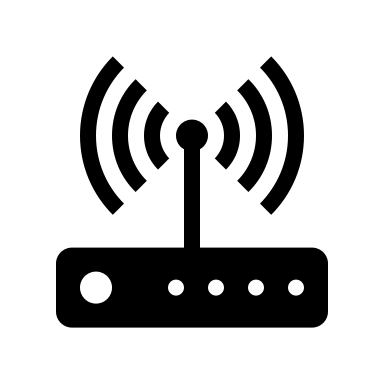 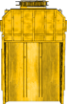 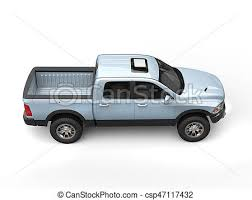